Evaluate Tenders
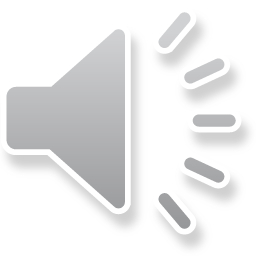 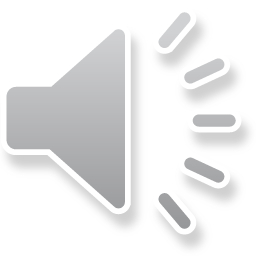 Evaluate Tenders
Criteria & Weightings
Identify tender which meets need and provides best VFM
Translate requirements to measurable and distinct criteria




Consider mandatory requirements
Include price
Proportionate to value / complexity
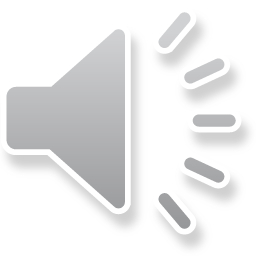 Evaluate Tenders
Scoring Guide & Activities
Standard scoring guide 
Quality & confidence
Activities – validate paper scores
Demos
Reference Sites
Interviews / Presentations
Timelines
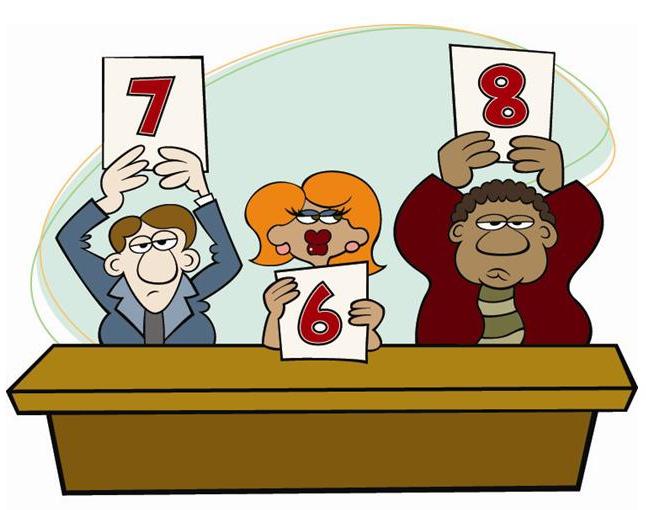 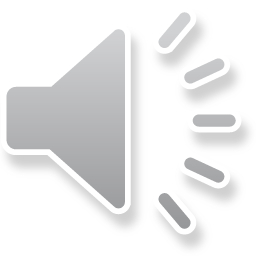 Evaluate Tenders
Evaluation
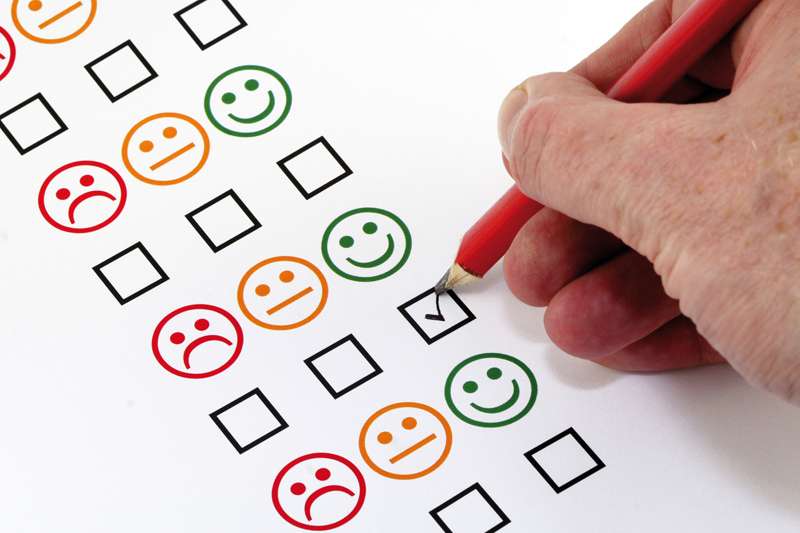 Three evaluators per criterion
No visibility of pricing
Score evidence
Mark at extremes


Meet to moderate 
Aim for consensus scores
Document reasons for change
Moderation
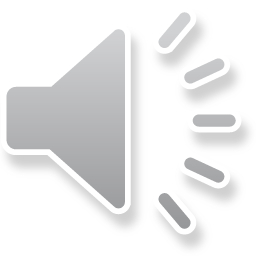 Evaluate Tenders
Potential Issues
‘Low ball bids’
Single bid
Non-compliant bid
Freedom of information
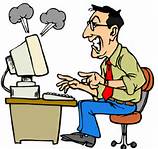 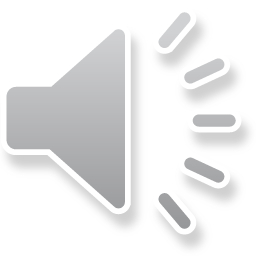 Evaluate Tenders